at
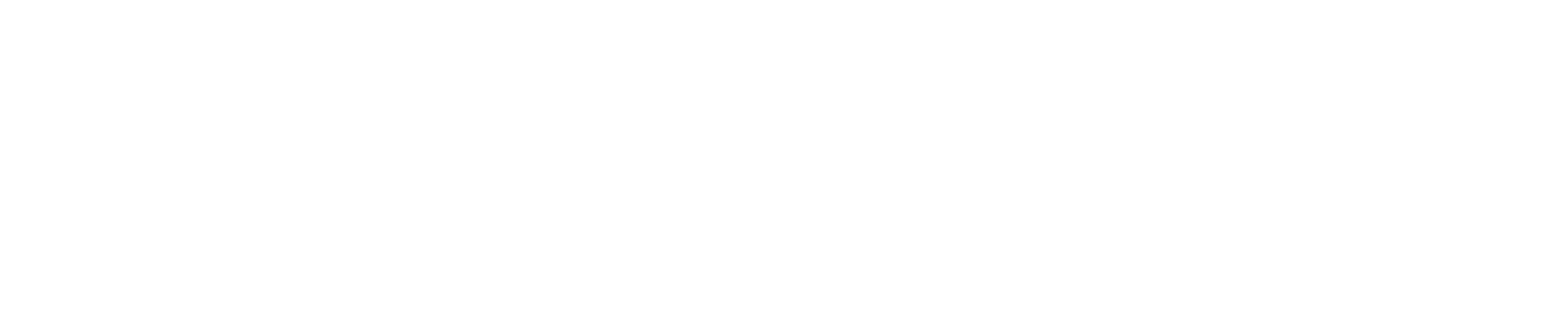 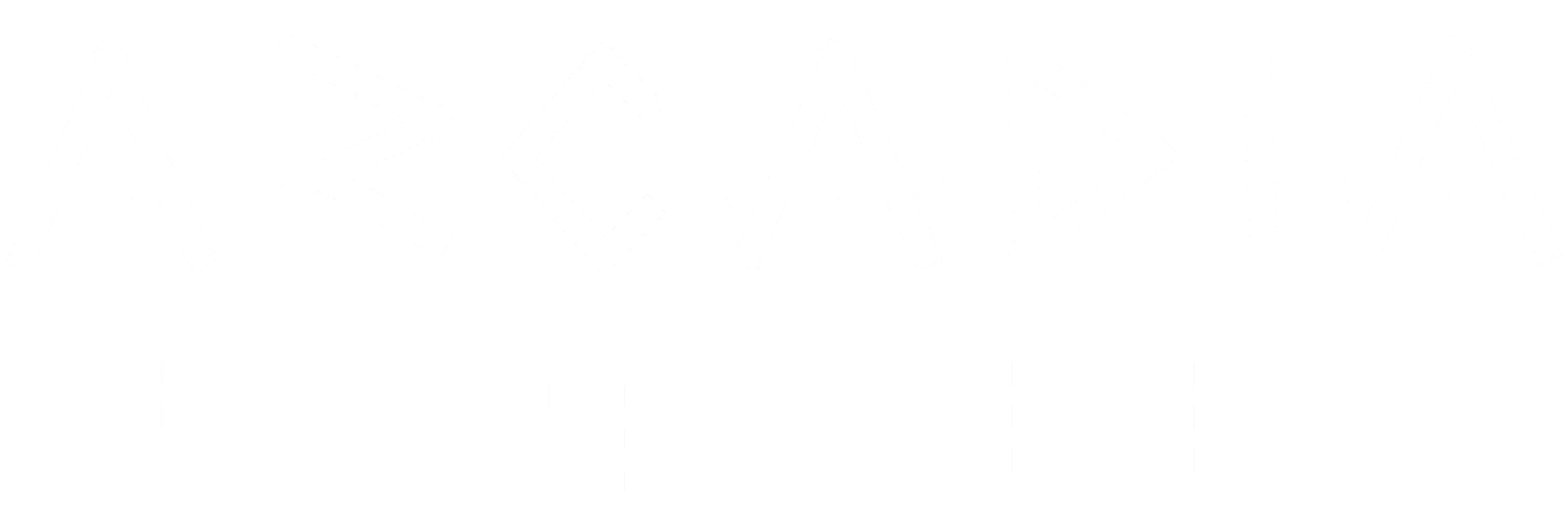 26 Jan 2024
Davide Chiappara, Piero Giubilato, Caterina Pantouvakis, Michele Rignanese
S-curves – Fe55 measurement
Fe55 measurement
Example of a Fe55  measurement done on an array of 16x16 pixels in the central sector of the chip
With respect to a TP S-curve
the rate does not saturate
2 of 10
Fe55 measurement
Why does the rate keep increasing decreasing the threshold?
Hypothesis: 
The electronic cloud generated by the X-ray interaction in Silicon widens by diffusion while drifting towards the electrodes and it can spread over more than one pixel (charge sharing).
Fluctuations of gain, noise, and baseline pixel to pixel are relevant when performing measurements over an array of pixels. Measurable thermal fluctuations.
To test:
To comply:
Measurement on one single pixel in a temperature-controlled environment.
Comparison of measurements from frontside and backside of the chip + Monte Carlo simulations
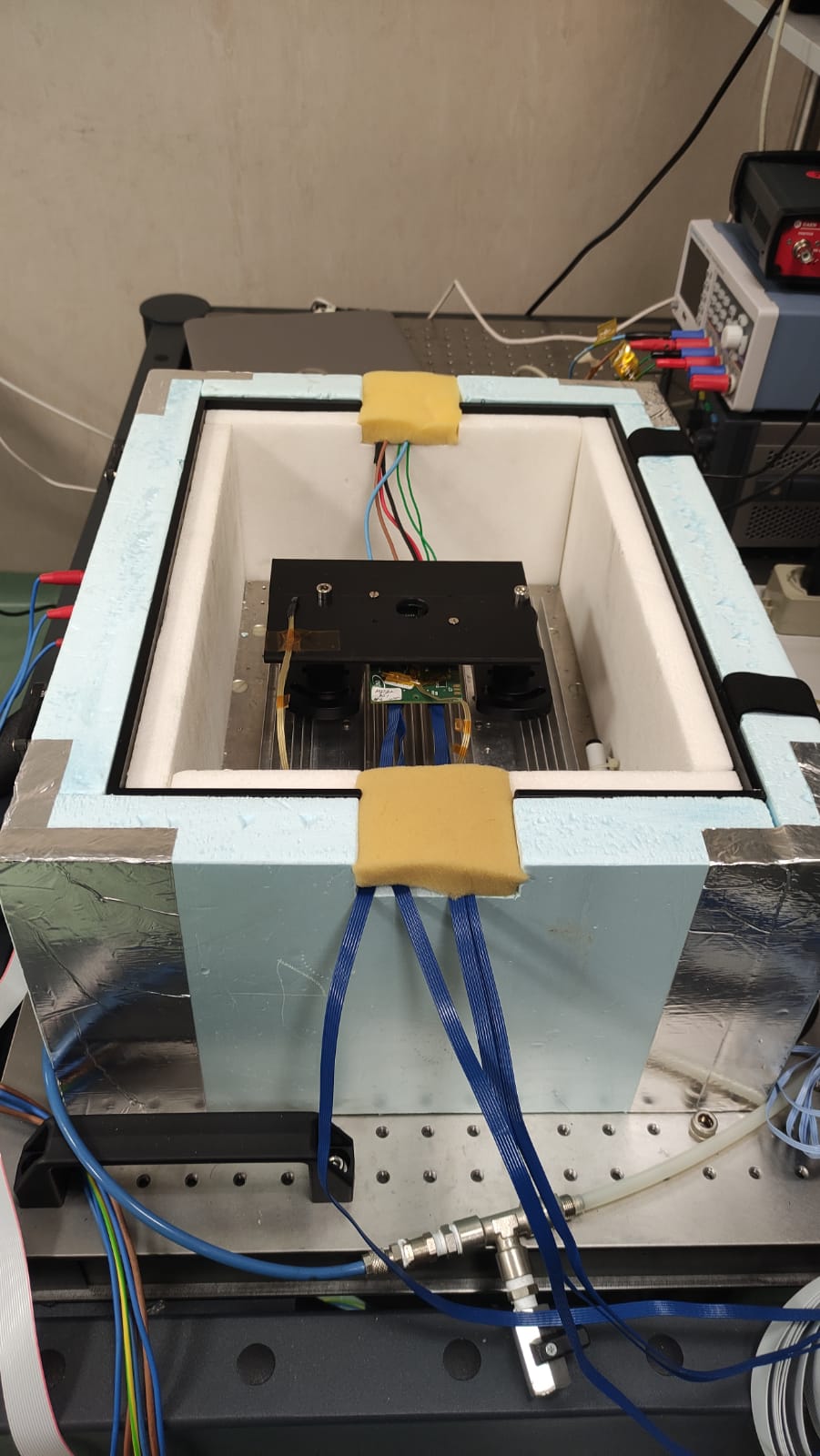 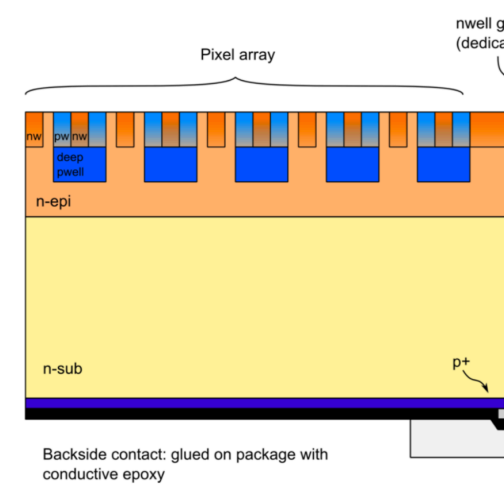 200 μm
3 of 10
Single pixel simulation
Simple single pixel Monte Carlo simulation to study geometrical charge sharing effects
Simulation is performed using the following steps:
1
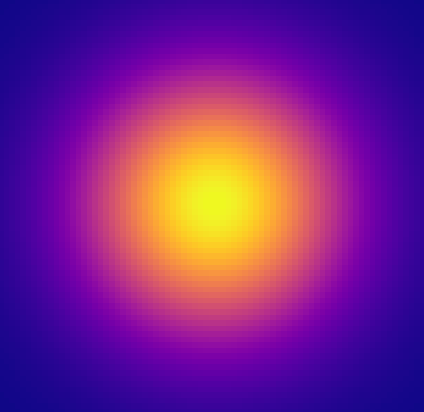 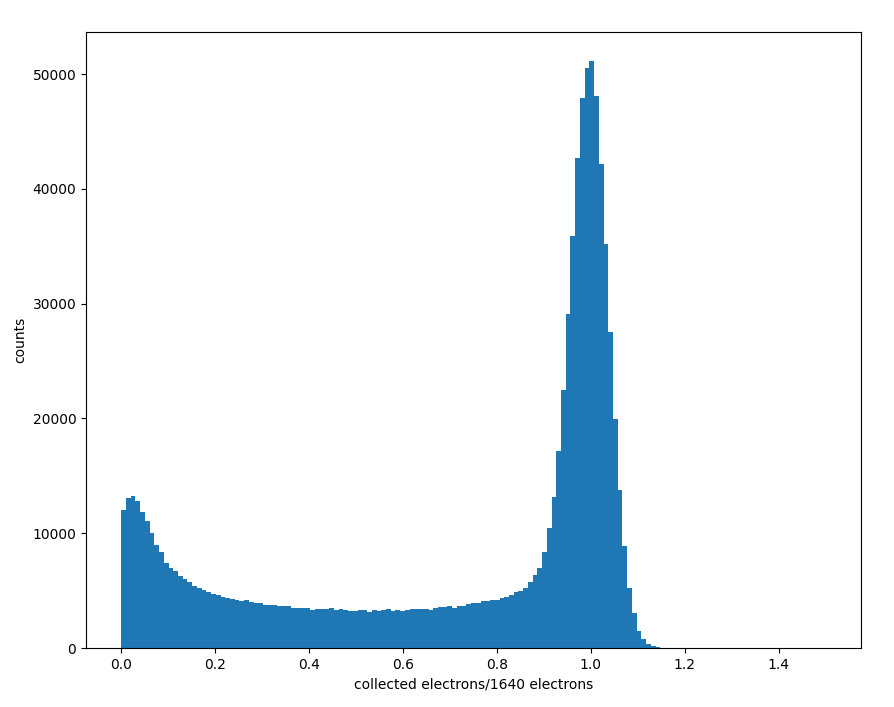 Full charge collection
Calculate numerical integral in pixel area
0
Noise
0
1
Partial collection
Fill analog histogram
4 of 10
Fe55 simulations: rate vs threshold
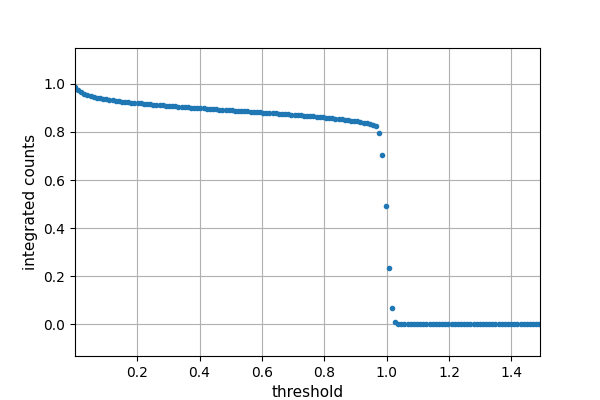 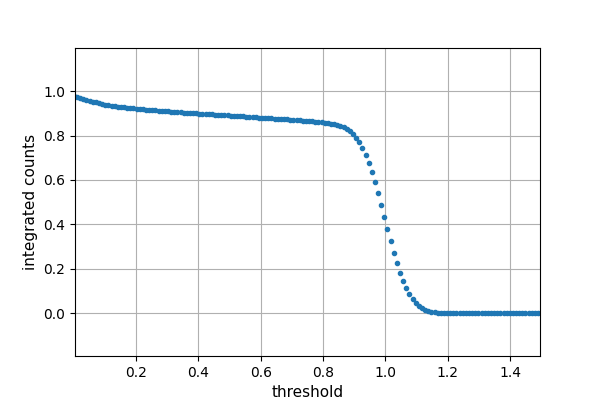 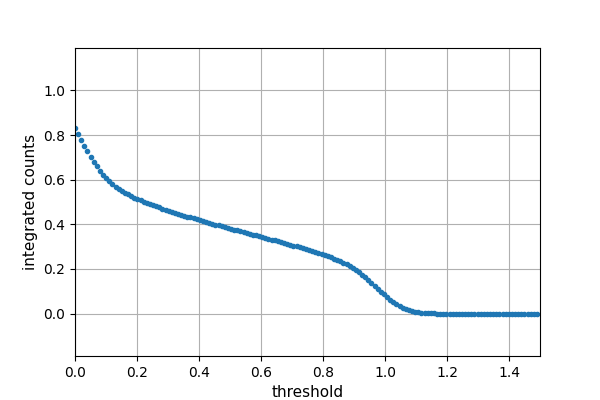 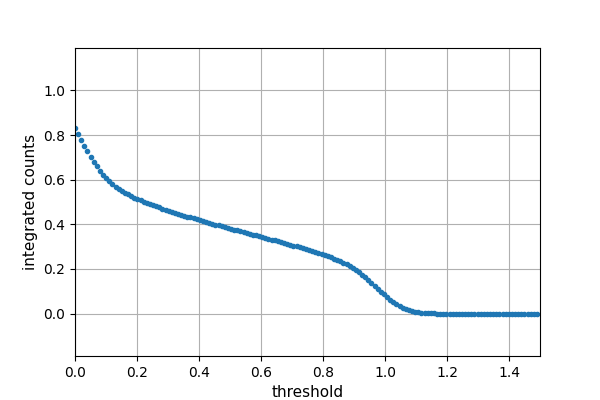 5 of 10
Fe55 frontside measurement vs simulation
Simulation parameters:
Cloud σ = 0.145
El. noise σ = 20 e-
6 of 10
Fe55 frontside measurement vs simulation
Fixed electronic noise, charge sharing ±5%
Fixed charge sharing, electronic noise σ ±50%
The charge sharing contribution is dominant  Not sensitive on the electronic noise
7 of 10
Fe55 backside vs frontside
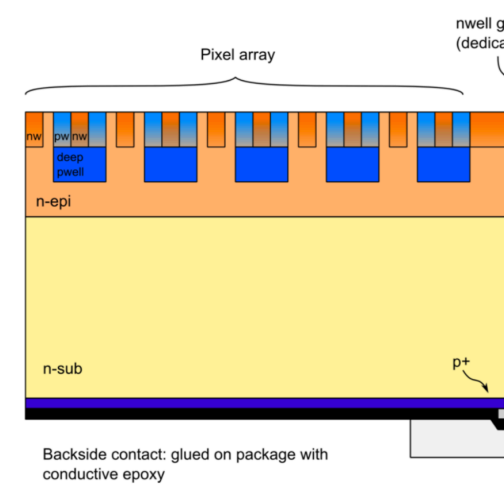 200 μm
8 of 10
Ongoing work
Improve statistics with 55Fe source;
Measurements with more pixels;
More realistic simulation;
Larger simulation domain;
Measurements with monochromatic source at a different energy for calibration ?

Electronic cloud simulation with TCAD 
Replication on SPICE of the analog front end loading correctly the libraries;
Quantification of some features of the analog pixels around the array (baseline, noise, gain, …);
Understanding of the amount of charge injected in the pixel.
9 of 10